Why World Conference?
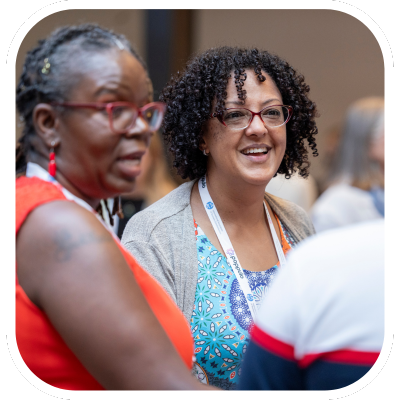 What you need to know
Unparalleled Education
World Conference 2025 features speakers from Microsoft, Google, Muck Rack, and more
There are 50+ sessions to choose from, and five tracks tailored to each person’s needs: 
Internal Communications
External Communications
Leadership
Personal Development 
AI/Technology
Upon return from the conference, attendees can share learnings with their full team
Unique Networking Opportunities
Built-in networking to enable relationship-building, including:
Welcome Reception
Awards Breakfast
Region Receptions
Gold Quill Awards Reception
Local Chapter-Hosted Dine Arounds
Morning Yoga
“Connecting with real life people who share what they've learned and explored is a powerful way to expand my skills, ideas, and ways of working… the camaraderie is magical.”
-2024 attendee
Customizable Add-Ons
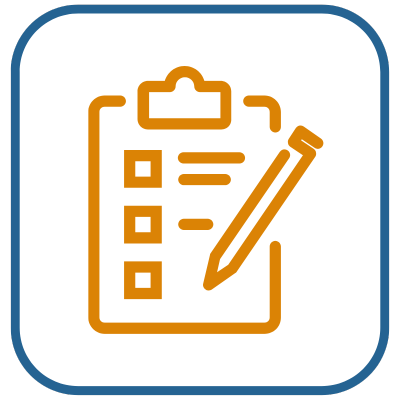 World Conference is customizable, so you can make the most of your time and resources over four days, maximizing ROI. 
Master Classes enable in-depth, hands-on learning surrounding specific topics. 
Shared Interest Group (SIG) Summits allow for tailored networking time for those with similar interests and experience.
Gift of Communication enables volunteers to share their experience with not-for-profit organizations.
Questions?
About IABC or Membership | member_relations@iabc.com 
Registration Questions | registration@iabc.com
Explore World Conference | https://wc.iabc.com/